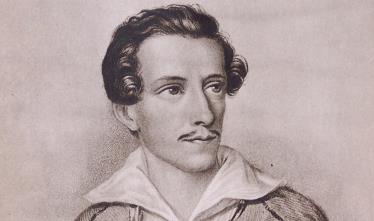 Juliusz Słowacki
i jego relacje z matką
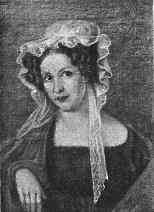 Kilka słów na początek…
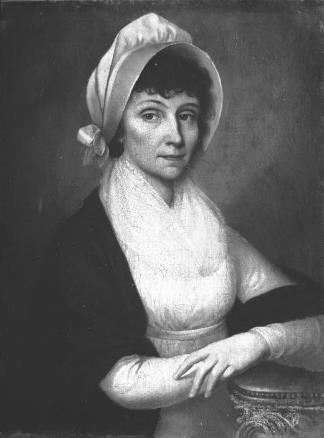 Taka zażyłość matki i syna na pewno nie zdarza się często. Matka Juliusza Słowackiego była bardzo ważną, jak nie najważniejszą kobietą w życiu jednego z Wieszczów Narodowych.  Myślę, że przez to warto poświęcić tej osobie trochę uwagi.
Salomea Słowacka
Salomea z Januszewskich Słowacka – córka Teodora Januszewskiego i Aleksandry z Dumanowskich. Urodzona w 1792 roku. Znana w literaturze dzięki licznym, adresowanym do niej listom syna, Juliusza Słowackiego. Zmarła 7 sierpnia 1855 w Krzemieńcu.
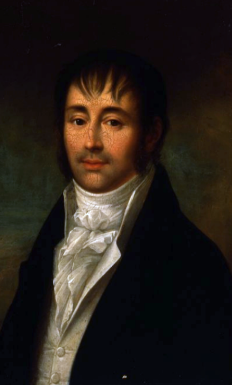 Gdy Juliusz Słowacki miał 5 lat, zmarł jego ojciec, Euzebiusz. Matka musiała wychowywać syna sama, do czasu, gdy  kilka lat później wyszła za mąż za lekarza Augusta Becu.
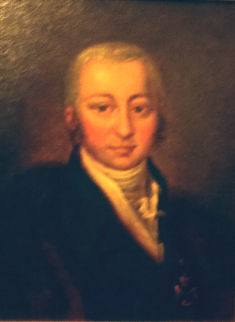 Euzebiusz Słowacki
August Becu
W domu Słowackich panowała atmosfera uwielbienia twórczości klasycystycznej, co miało duży wpływ na późniejszy światopogląd naszego Wieszcza Narodowego.
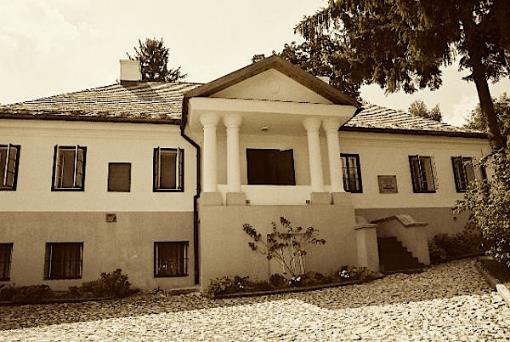 Dworek Słowackich w Krzemieńcu
Listy Słowackiego do matki
Juliusz Słowacki opuścił Polskę w 1831r. Jego podróż zamieniła się stały pobyt na obczyźnie. Z upływem czasu zaczął tęsknić. Brakowało mu nie tylko ojczyzny, ale także ukochanej matki.
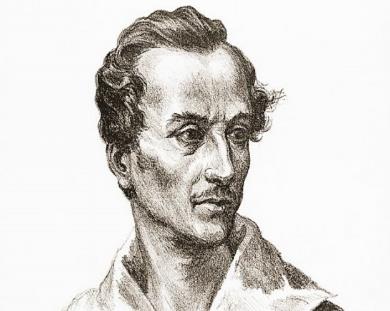 Nasz Wieszcz Narodowy adresował do Salomei wiele listów. Opisywał w nich swoje przeżycia. Ona doskonale wiedziała, jak się jej syn czuje i miał od niej wsparcie.
Niesamowity związek emocjonalny między synem a jego matką.
Między Juliuszem a jego matką była wielka zażyłość. Potwierdzeniem tego może być fakt, iż poeta komunikował jej niemal wszystko.
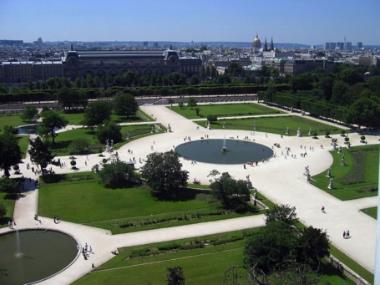 Przykładem tego może być list opisujący jego pojawienie się w ogrodzie Tuileries. Przedstawia on piękno swojego stroju oraz reakcje wygłaszane przez ludzi. Słowacki będący na emigracji w listach adresowanych do Salomei poruszał wiele takich tematów, co jest dowodem tego, że niemal nie miał przed nią tajemnic.
Ogród Tuileries, Paryż
Jak już wspomniałem, Juliusz pisał do swojej matki dużo listów. Dedykował jej również wiersz:
Do matki
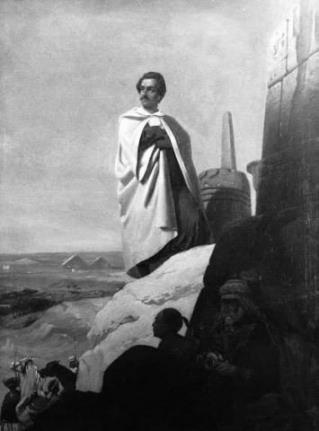 Zadrży ci nieraz serce, miła matko moja,
Widząc powracających i ułaskawionych,
Kląć będziesz, że tak twarda była na mnie zbroja
I tak wielkie wytrwanie w zamiarach szalonych.
 
Wiem, żebym ci wróceniem moim lat przysporzył;
Wszakże gdy cię spytają - czy twój syn powraca,
Mów, że się na swem szczęściu syn jak pies położył
I choć wołasz, nie idzie - oczy tylko zwraca....
 
Oczy zwraca ku tobie... więcej nic nie może,
Tylko spojrzeniem... tobie smutek swój tłomaczy;
Lecz woli konający - nie iść na obrożę,
Lecz woli zamiast hańby - choć czarę rozpaczy...
 
Przebaczże mu, o moja ty piastunko droga,
Że się tak zaprzepaścił i tak zaczeluścił;
Przebacz... bo gdyby nie to, ze opuścić Boga
Trzeba by... toby ciebie pewno nie opuścił.
Juliusz Słowacki „portret wyimaginowany” 
Z. Gaszyński
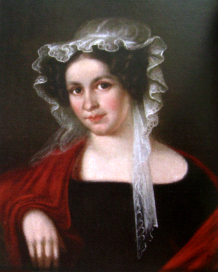 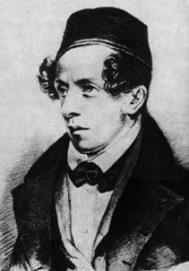 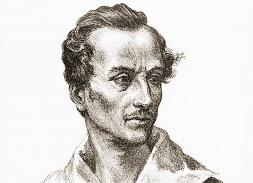 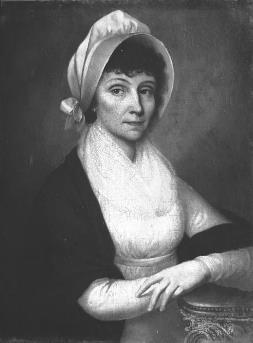 KONIEC
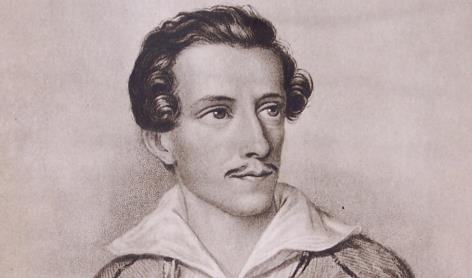 Twórca prezentacji: Karol Kosek III C